PLANIFICACIÓN  PARA EL AUTOAPRENDIZAJEEVALUACIÓN FORMATIVASEMANA N°27LENGUA Y LITERATURA4 AÑO ADÍA: 01/10/2020
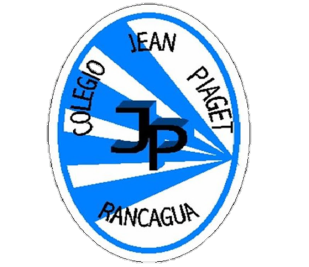 Colegio Jean Piaget
Mi escuela, un lugar para aprender y crecer en un ambiente saludable
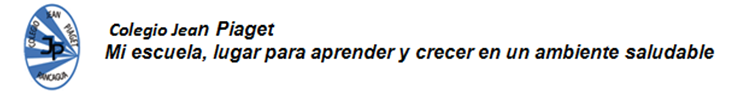 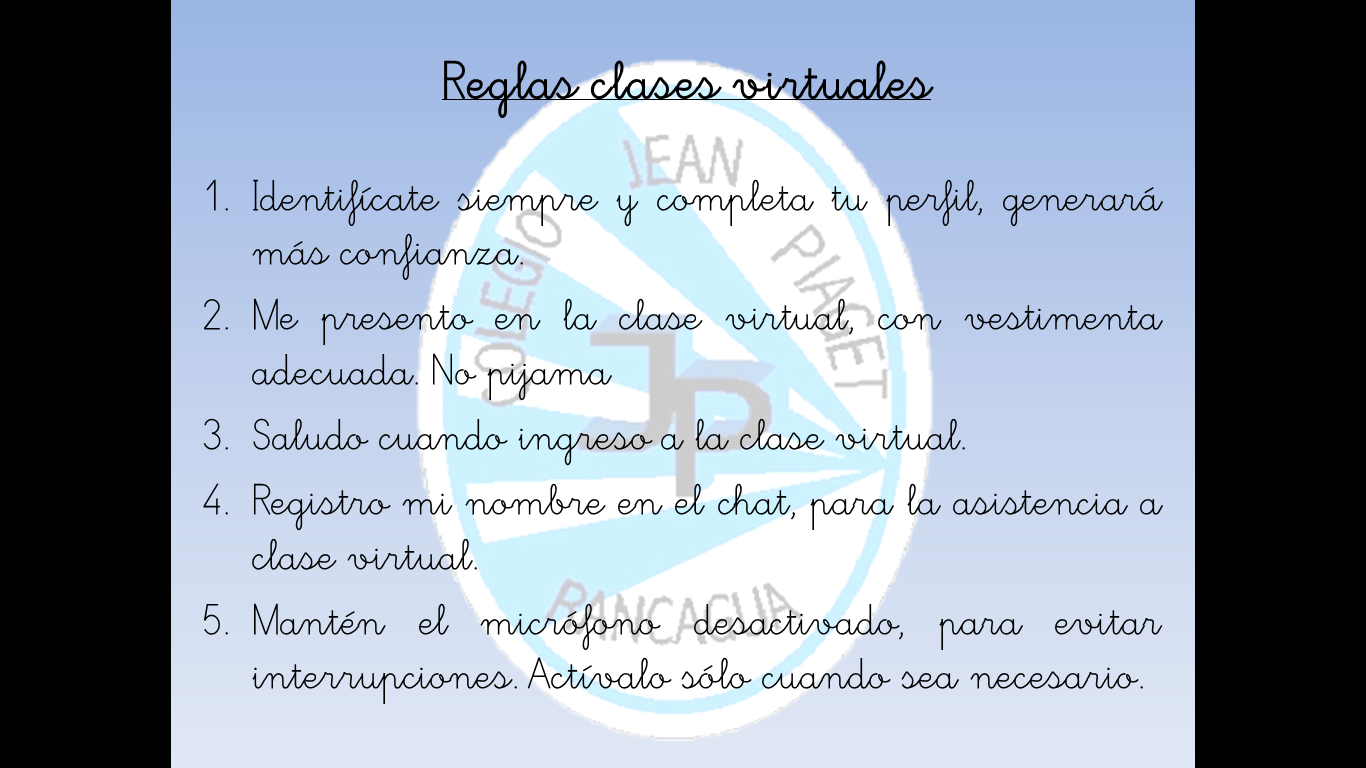 Actividad: A continuación ingresa con el siguiente link a desarrollar tu evaluación, recuerda prestar mucha atención en tu lectura.
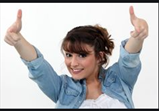 Nos vemos la próxima semana
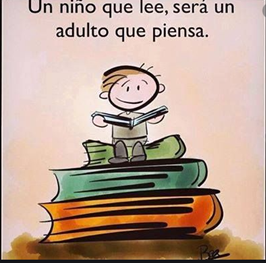 LECTURA DOMICILIARIA
¡AY CUANTO ME QUIERO¡
MAURICIO PAREDES